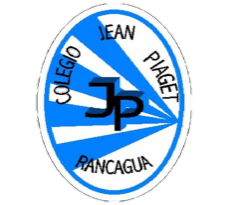 PLANIFICACIÓN  CLASES VIRTUALESSEMANA N°28FECHA : 06 -10-2020Ámbito Comunicación Integral  Núcleo :Lenguaje VerbalNT 1
Colegio Jean Piaget
Mi escuela, un lugar para aprender y crecer en un ambiente seguro y  saludable
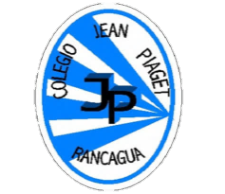 Acuerdos de la clase
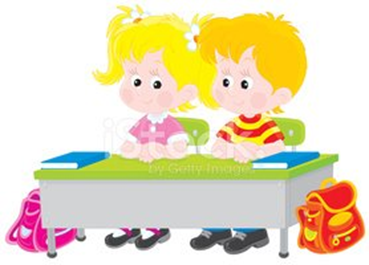 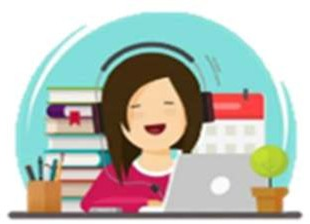 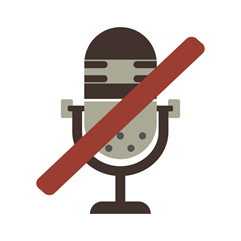 SILENCIAR MICROFONO
MANTENER EL MATERIAL QUE SE SOLICITA
PUNTUALIDAD.
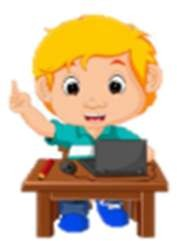 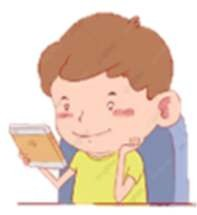 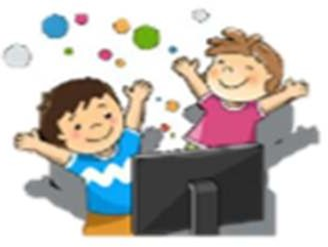 LEVANTAR LA MANO, PARA OPINAR
ATENCIÓN Y RESPETO A QUIEN HABLA
PARTICIPA ACTIVAMENTE
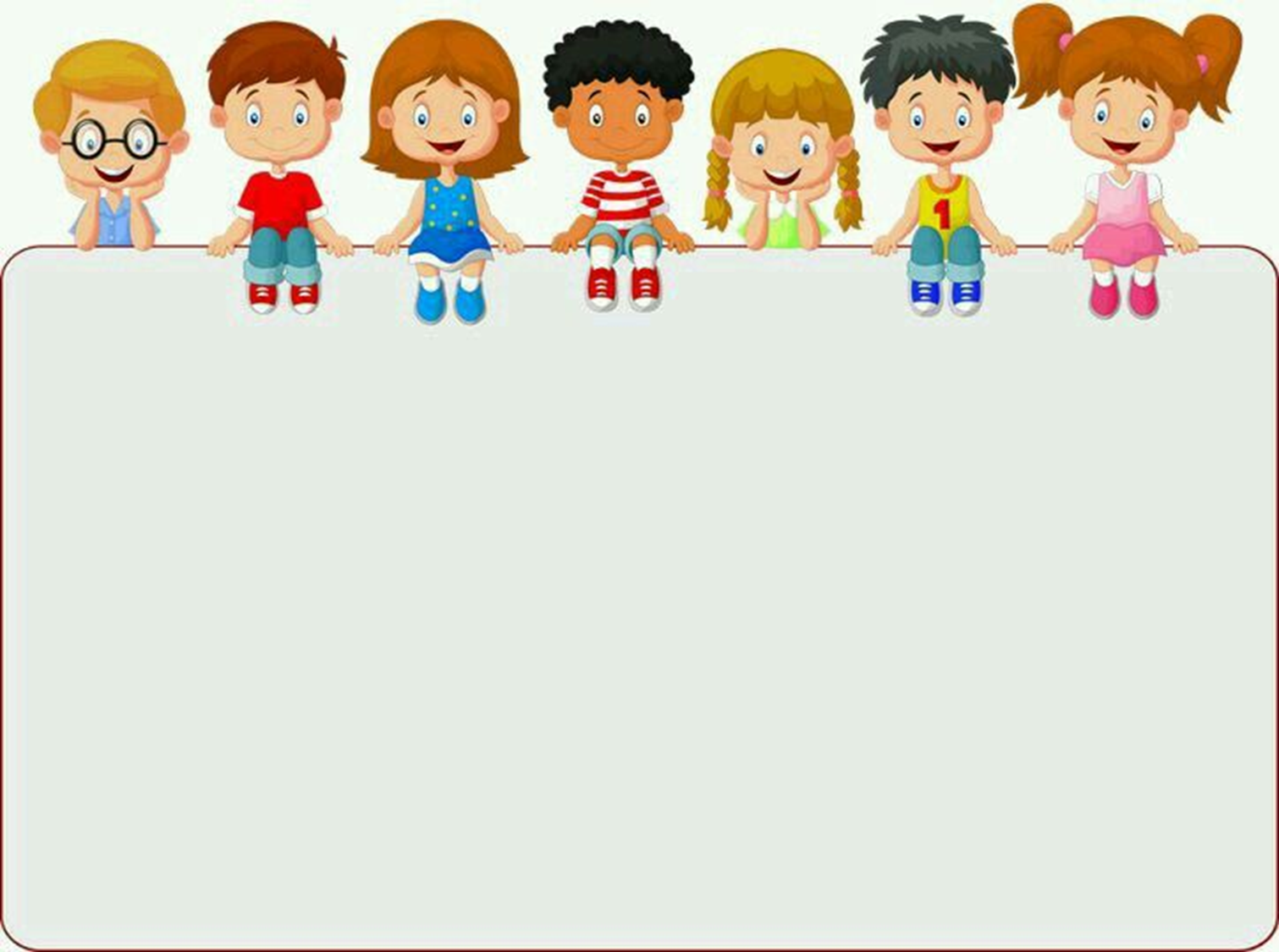 RESULTADOS AL 29-09-2020Evaluados 33 estudiantes
Evaluación Cualitativa y cuantitativa: a partir de los resultados de la evaluación formativa, cabe destacar que los estudiantes obtuvieron un 96% de los indicadores de logro , por este motivo vamos a retroalimentar y analizar las preguntas donde hubo respuesta errónea de parte de los alumnos.


CONTENIDO:
Sonido Inicial.
Segmentación Silábica.
Retroalimentar en:Separar silabasReconocer sonidos iniciales
¿Qué voy a aprender?
¿Cómo lo voy a
aprender
Identificando Sonido Inicial
Contando y segmentando palabras.
¿Para qué lo voy a
aprender?
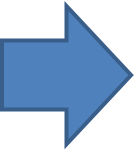 Desarrollar la Conciencia Fonológica.
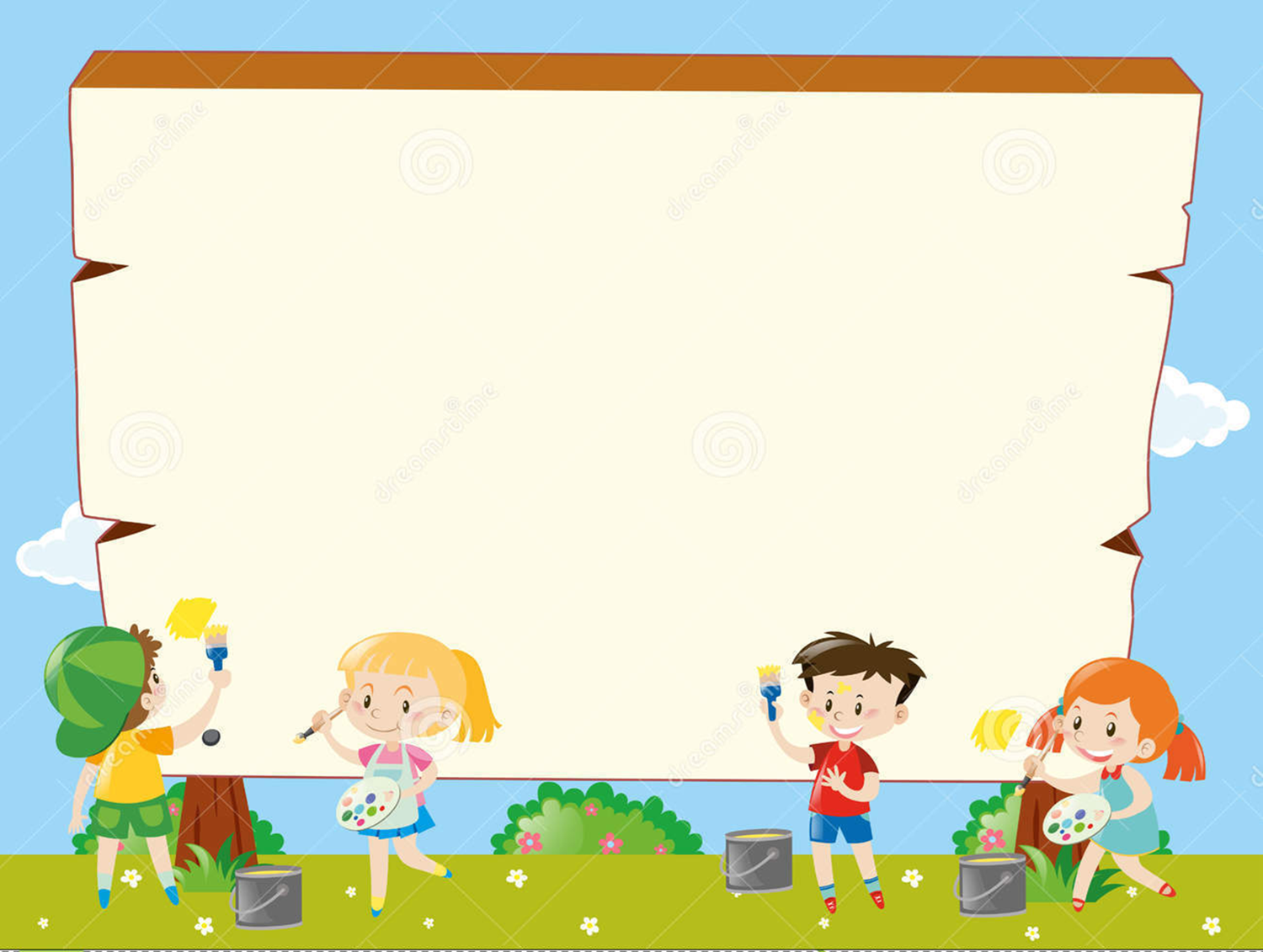 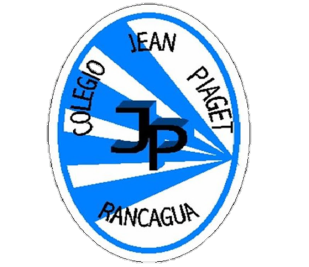 InicioActivación Conocimientos Previos
Activo Mis Aprendizajes
Recuerdan ¿ Qué hemos Aprendido  en Lenguaje?

¿Qué Vocales hemos aprendido?
¿Qué Elementos  tienen sonido inicial  e- i-a?
Nómbralos
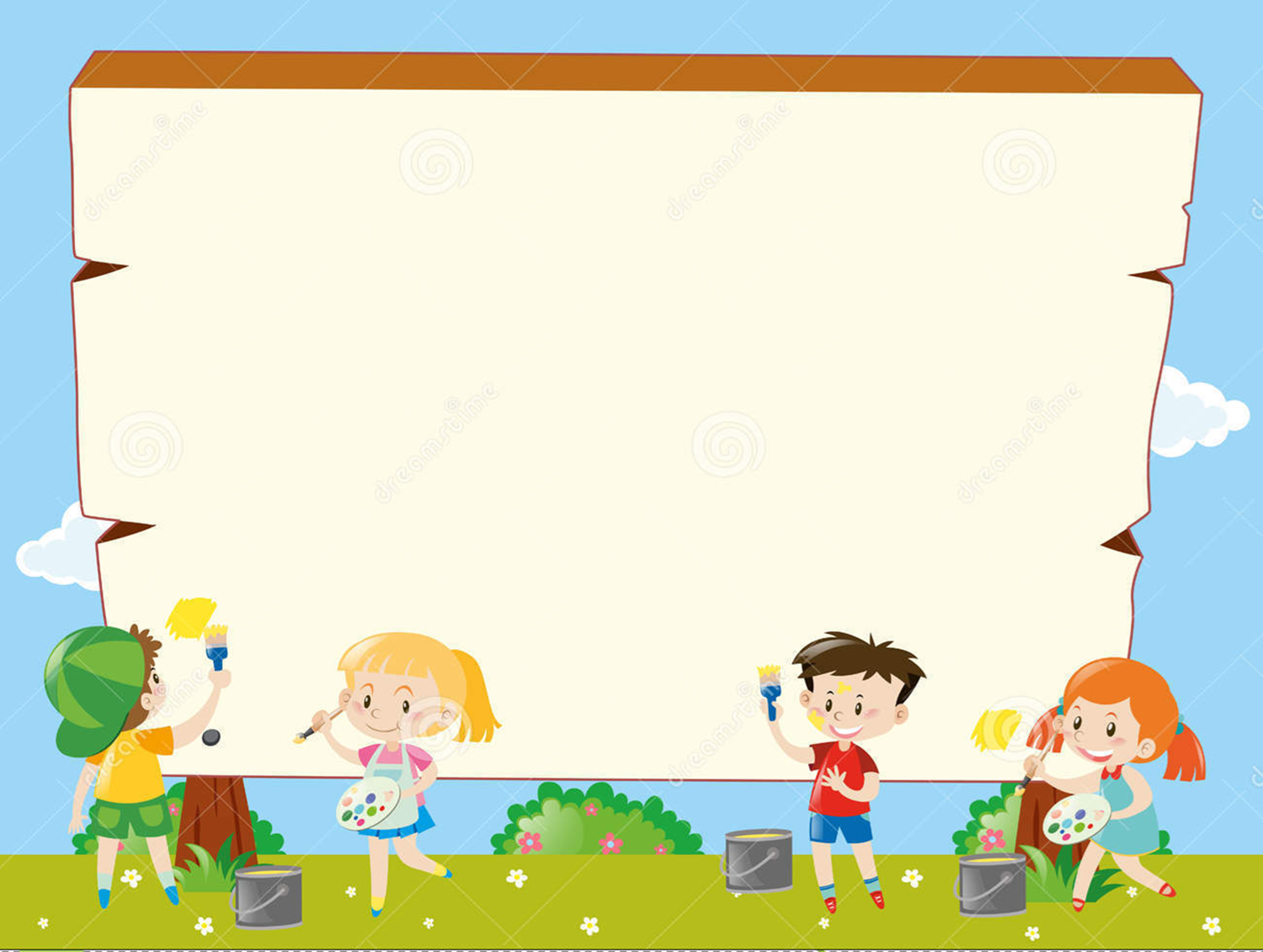 ¿Quién me puede decir que significa  la palabra Segmentar?

¿Quién me pude dar un ejemplo de  separación de sílaba?

¿
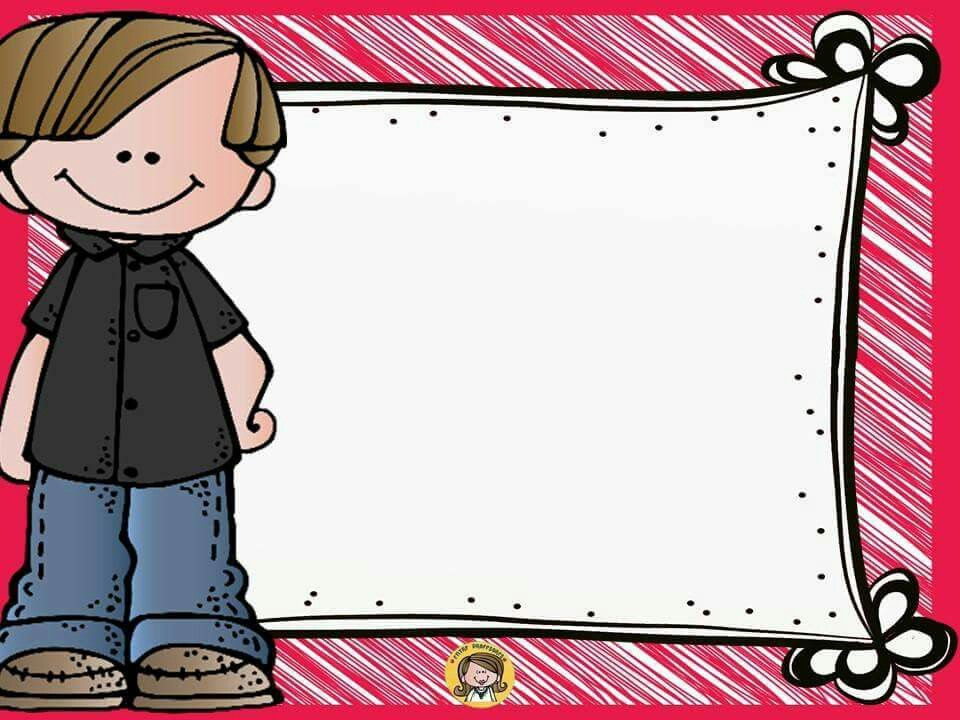 Motivación
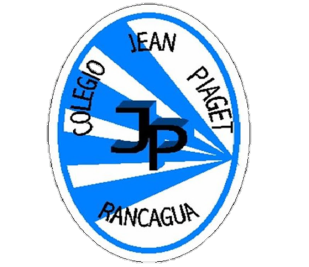 Recordemos

https://youtu.be/WrJnIJfcX_0
https://youtu.be/dJ0JEyZCWTw
https://youtu.be/OPDDwgCbQjg
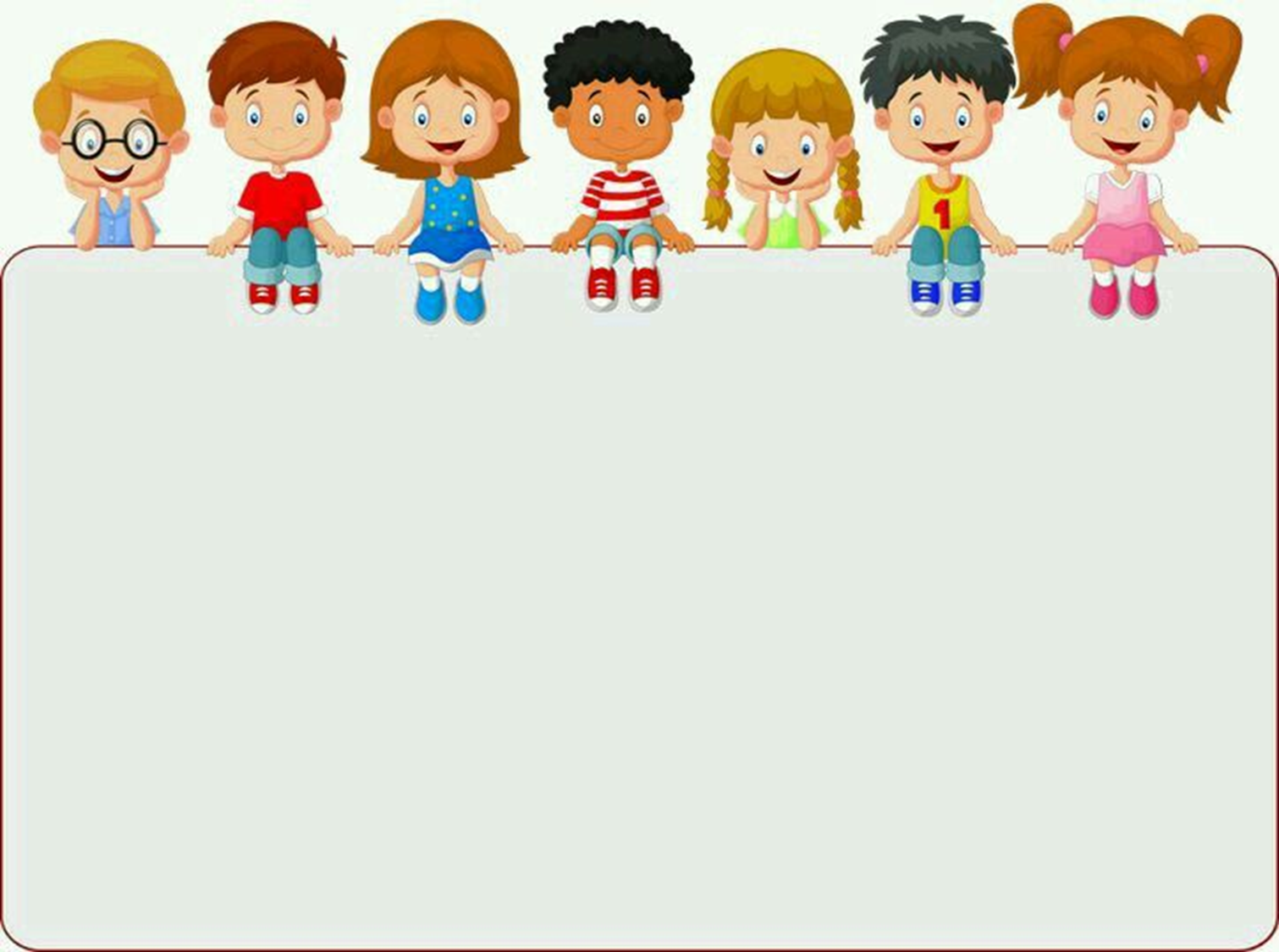 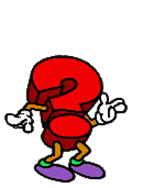 Retroalimentación Formativa Ámbito Lenguaje
Nombre__________________________
1.- Sonido Inicial
Observa las imágenes y marca la vocal, de acuerdo a su sonido inicial.	
(3 de 33 alumnos responden forma errónea)


( 4 de 33 alumnos responden en forma errónea)
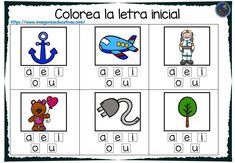 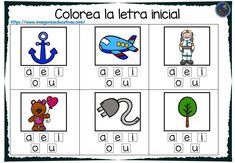 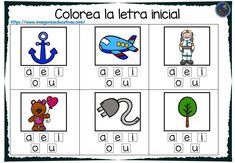 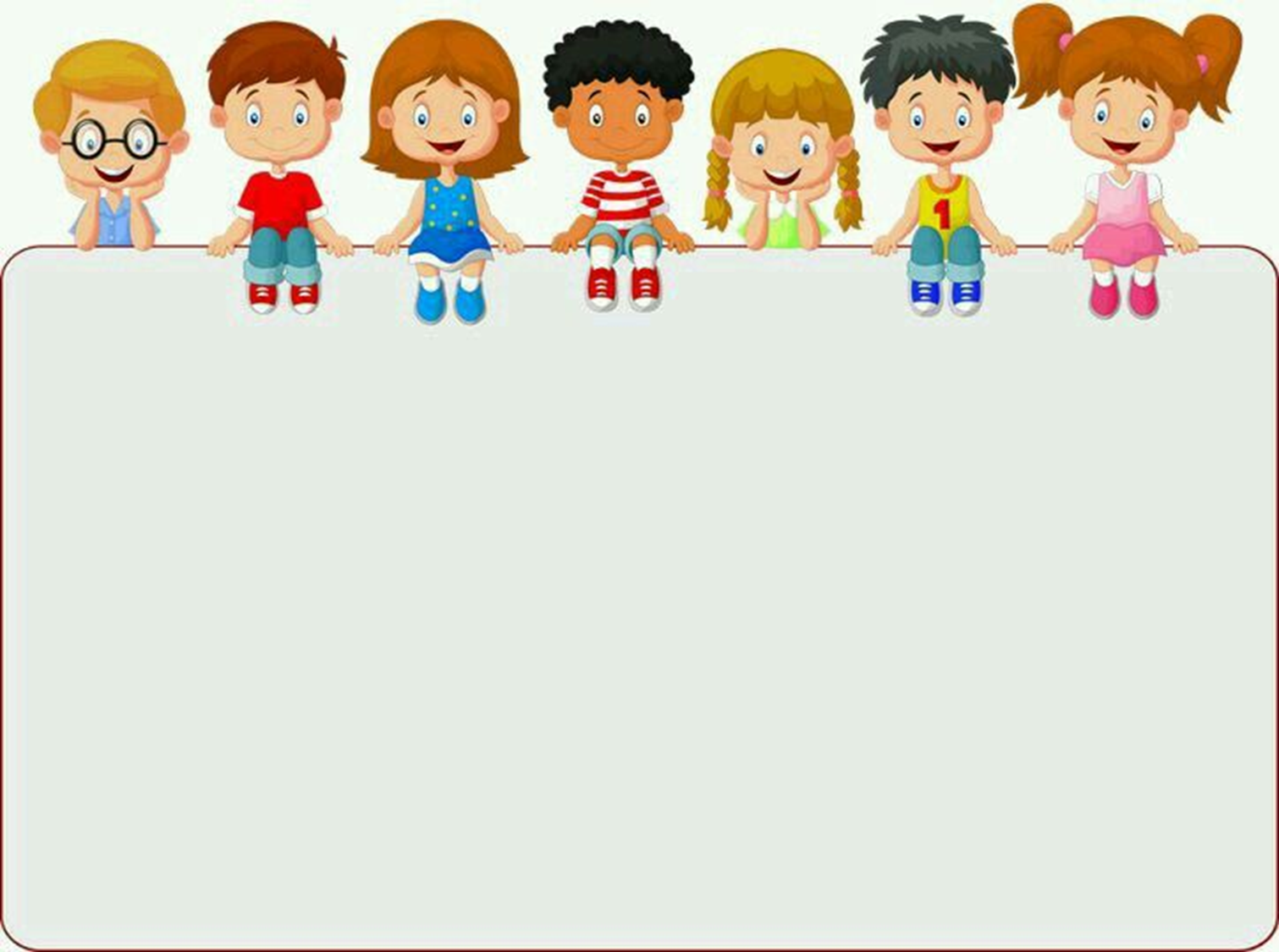 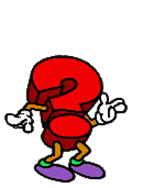 Observa las imágenes y marca la vocal, de acuerdo a su sonido inicial.	
(5 de 33 alumnos responden forma errónea)


( 2 de 33 alumnos responden en forma errónea)
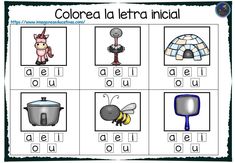 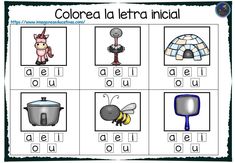 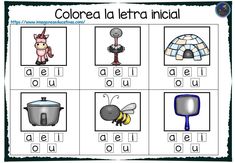 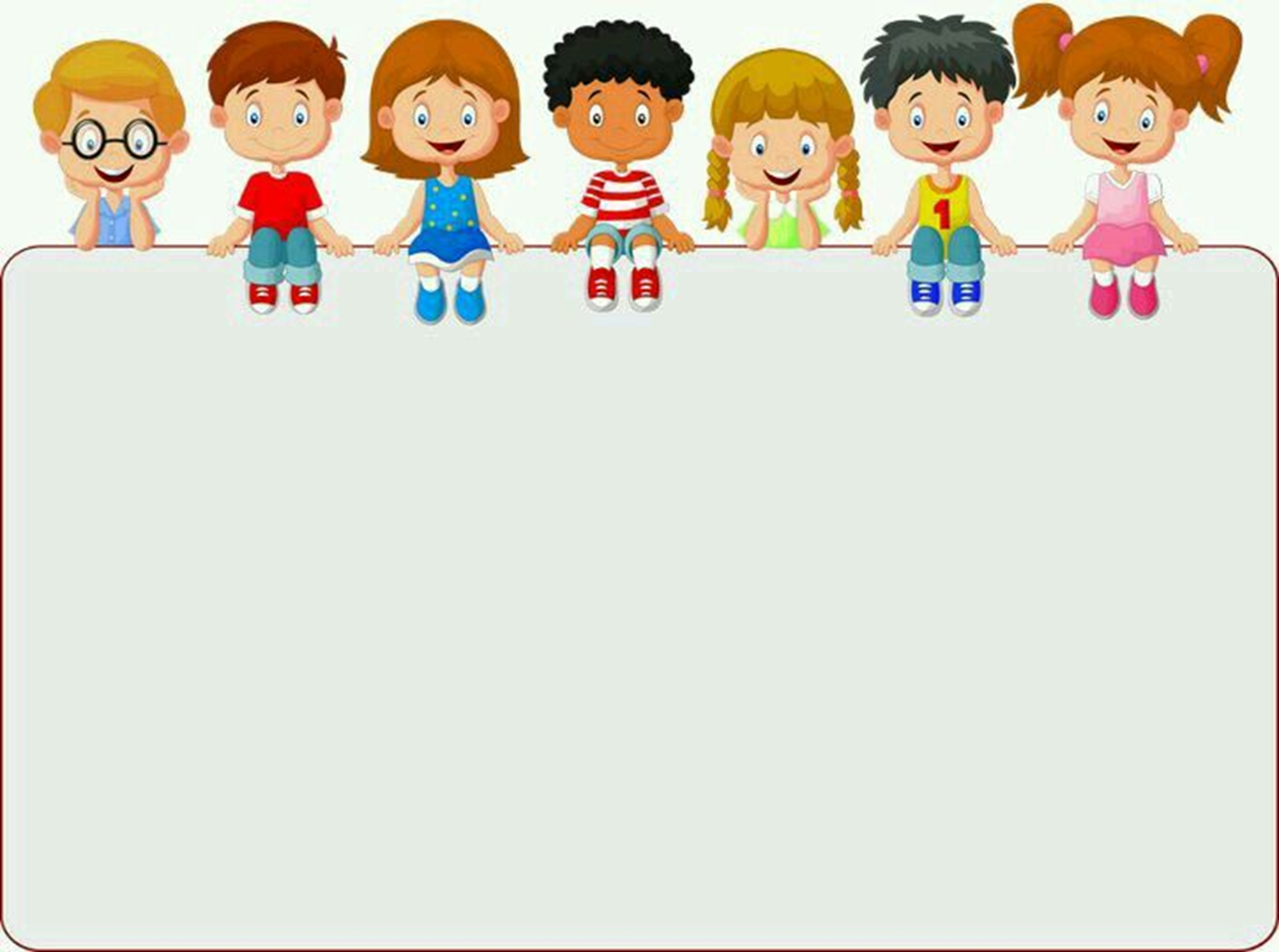 2.-Separación de Sílabas. Instrucciones: observa cada dibujo. Luego
separa en sílabas las siguientes palabras apoyándote de aplausos y los
pies. Colorea los círculos según el número de silabas de cada elemento.
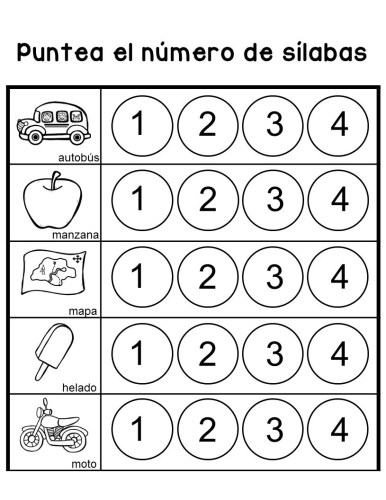 ( 2 de 33 alumnos responden en forma errónea)
( 6 de 33 alumnos responden en forma   errónea)
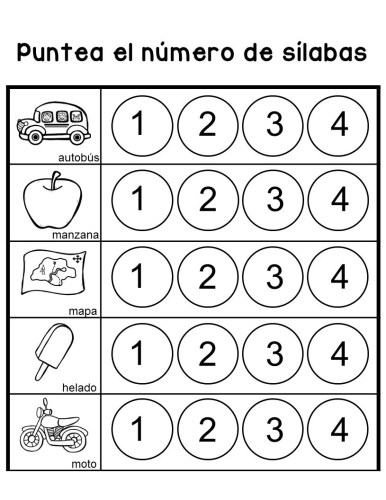 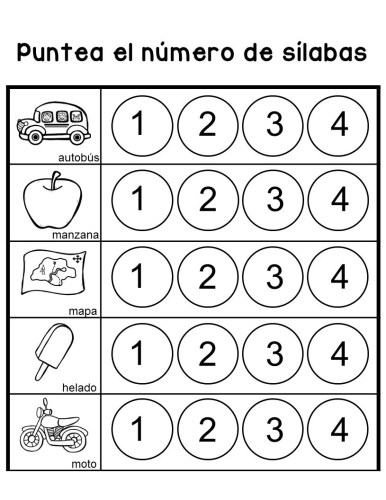 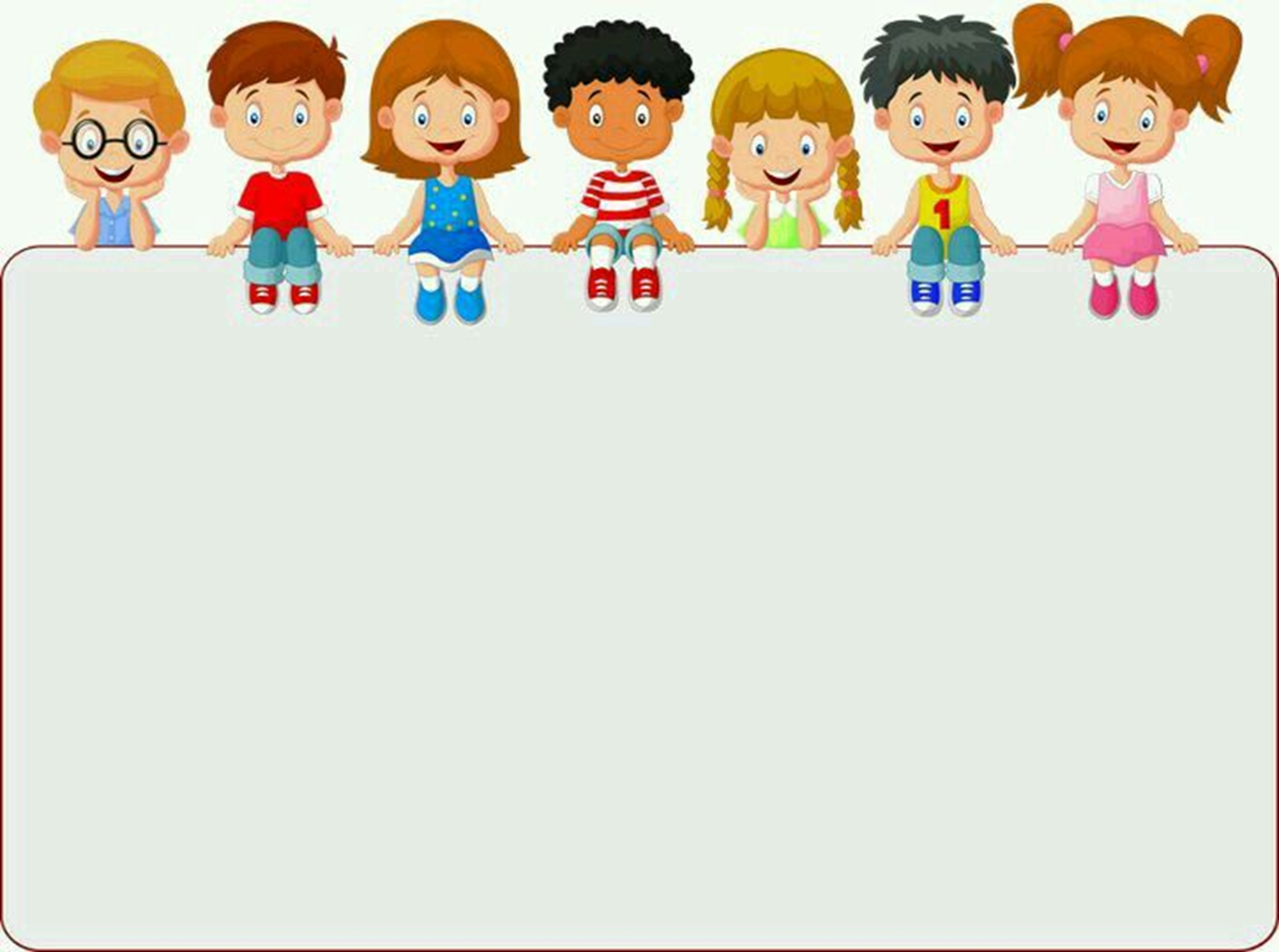 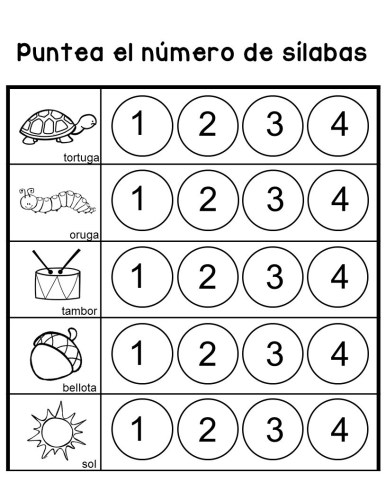 ( 4 de 33 alumnos responden en forma errónea)
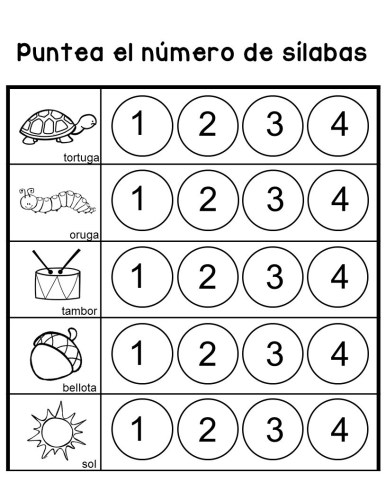 ( 6 de 33 alumnos responden en forma errónea)
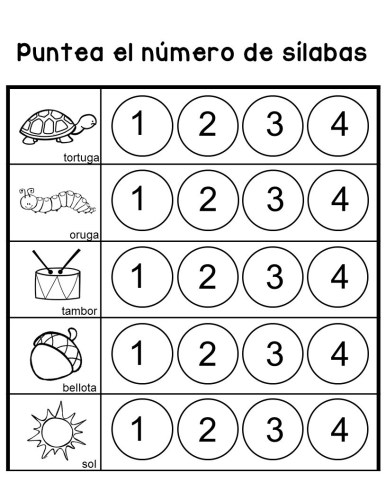 Dibuja Elementos con sonido inicial
TICKET DE SALIDASEMANA 28
A
E
I
O
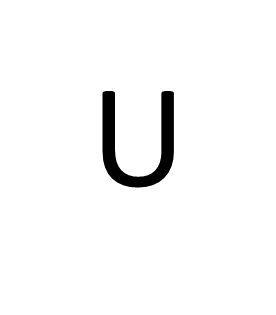 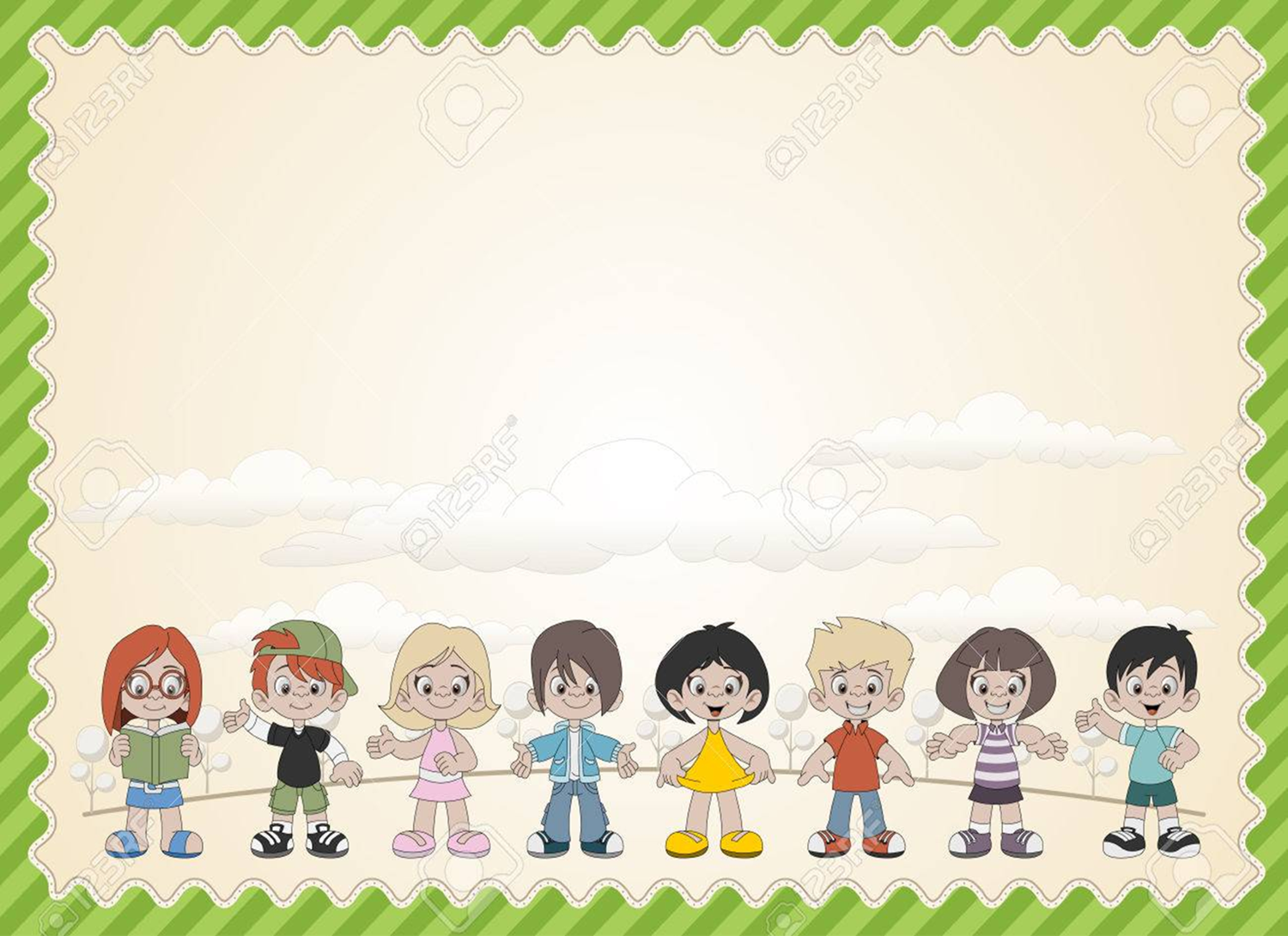 2.-Dibuja un elementos que tenga:

3 sílabas





4 sílabas
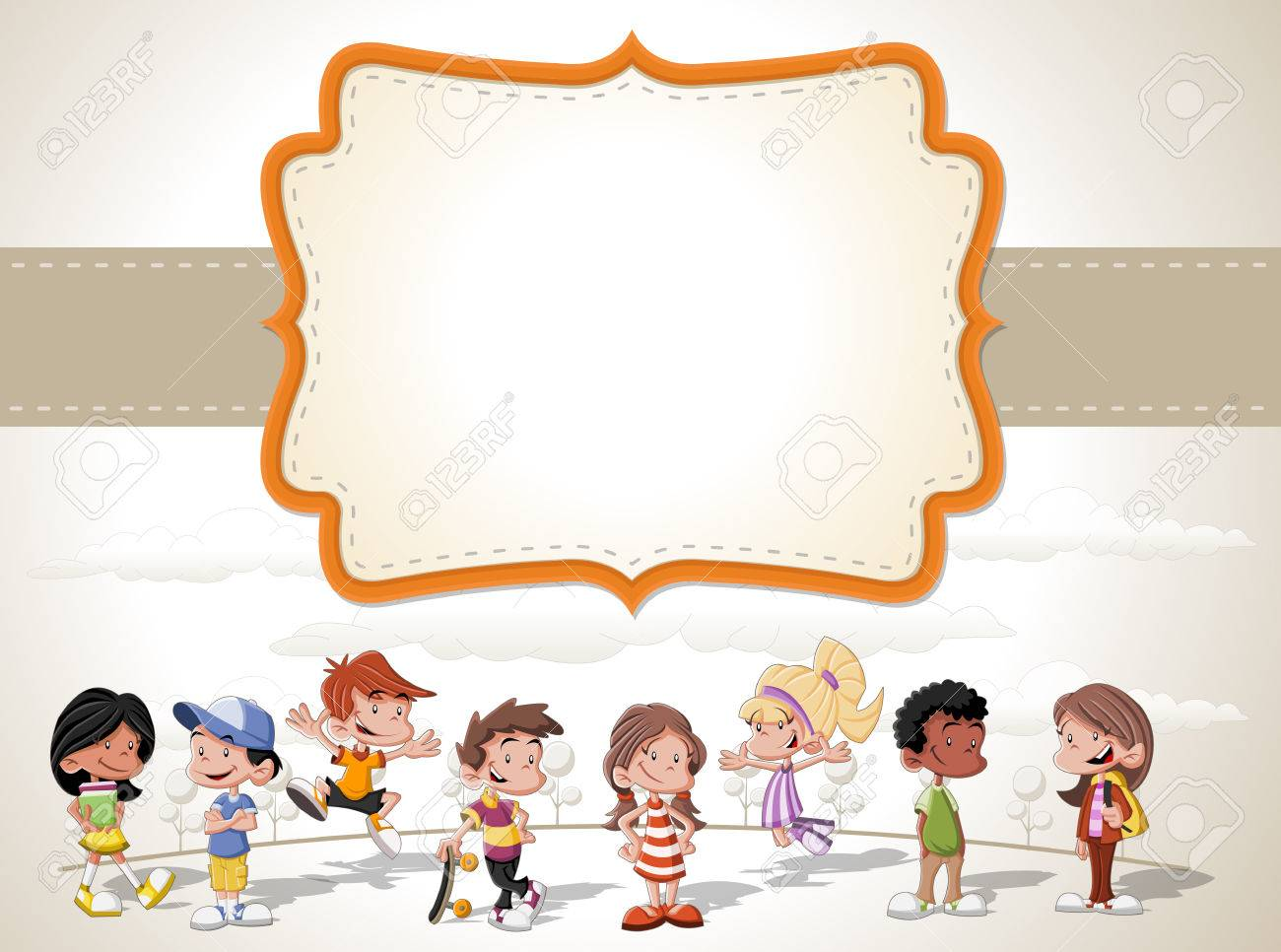 Enviar fotografía de este ticket de salida a: Educadora Carla Muñoz Saldaña	
Correo:carla.munoz@colegio-jeanpiaget.cl	
Celular: 972188895
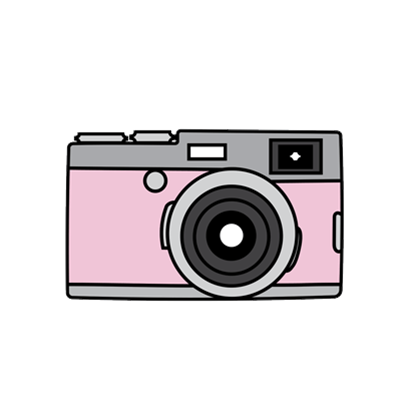